Test sur les enchaînements , les durées et la proportionnalité
Attention : vous avez droit entre 20 
30 secondes par calcul
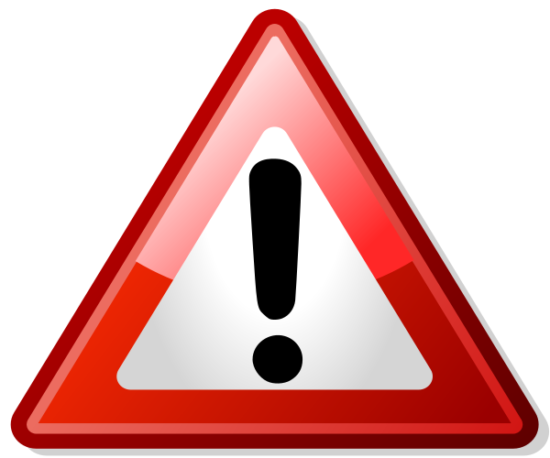 Calcul 1
64 ÷ 8 – 3
Calcul 2
Calcul 3
Calcul 4
Le quotient de 25 par la différence entre 13 et 8
Calcul 5
15h42 + 2h 35
Calcul 6
Calcul 7
Calcul 8
Calcul 9
Calcul 10
LE TEST EST TERMINE